Требование к учителю начальных классов в условиях работы по ФГОС
Руководитель МО начальных классов МКОУ БСОШ: 

Абасова З,М


2017год
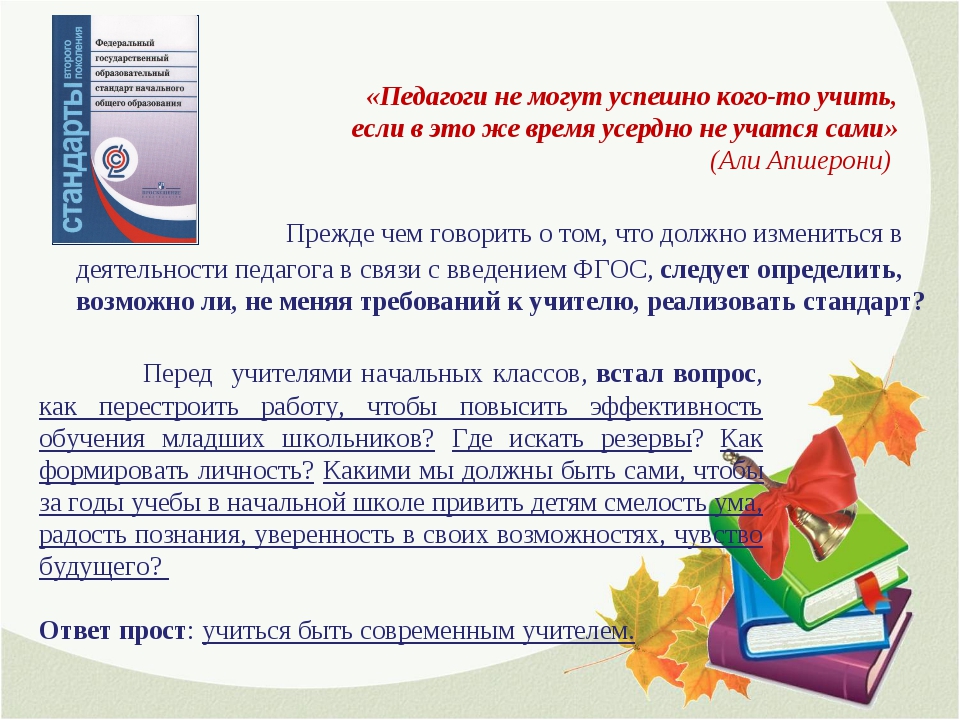 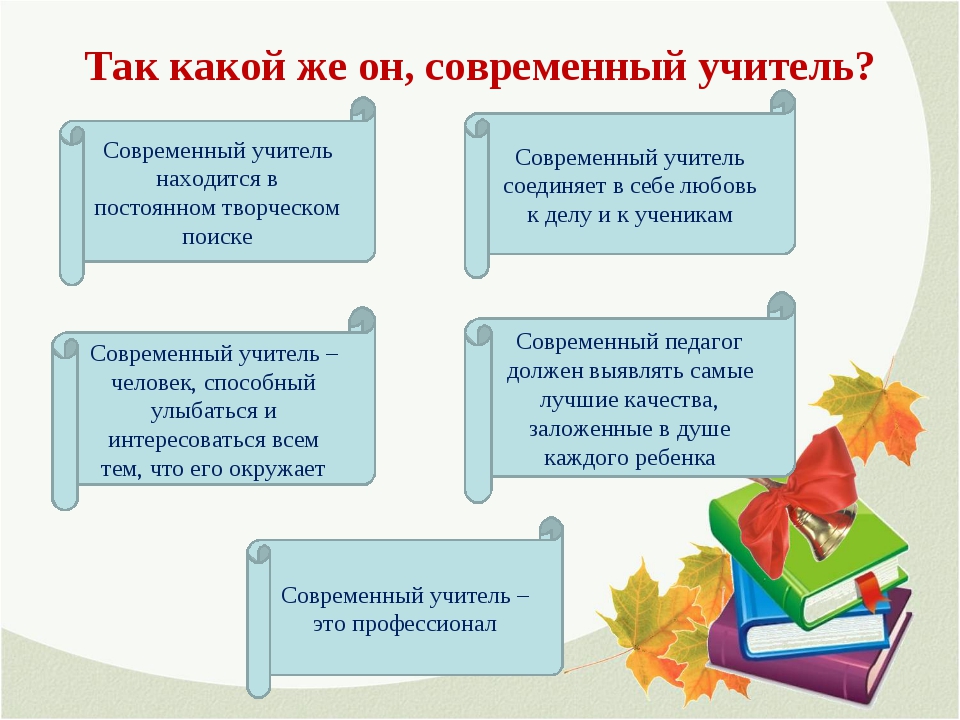 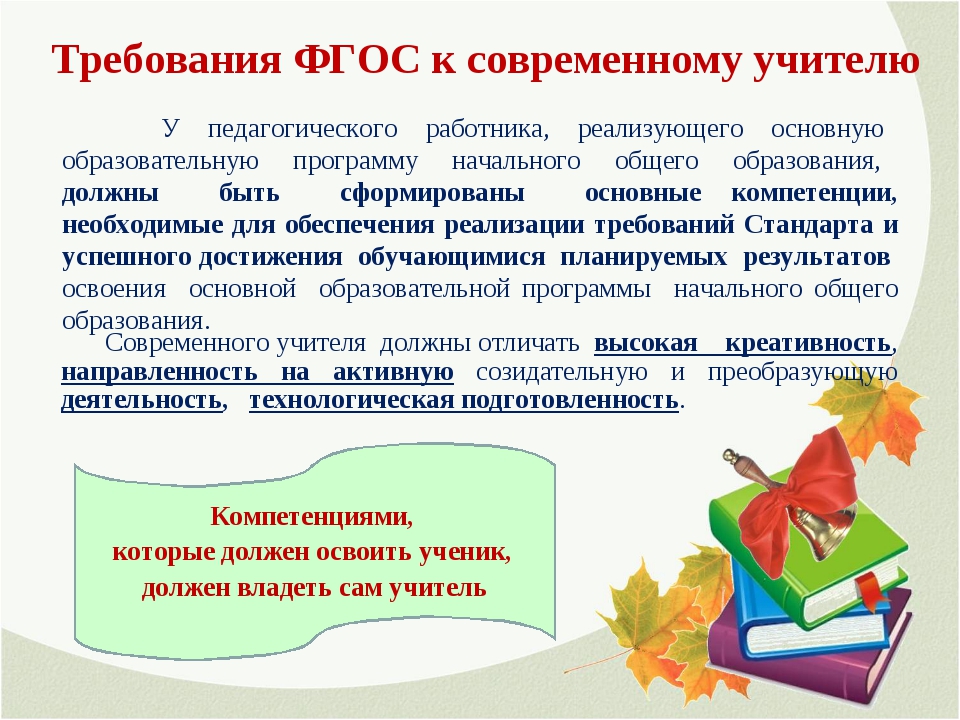 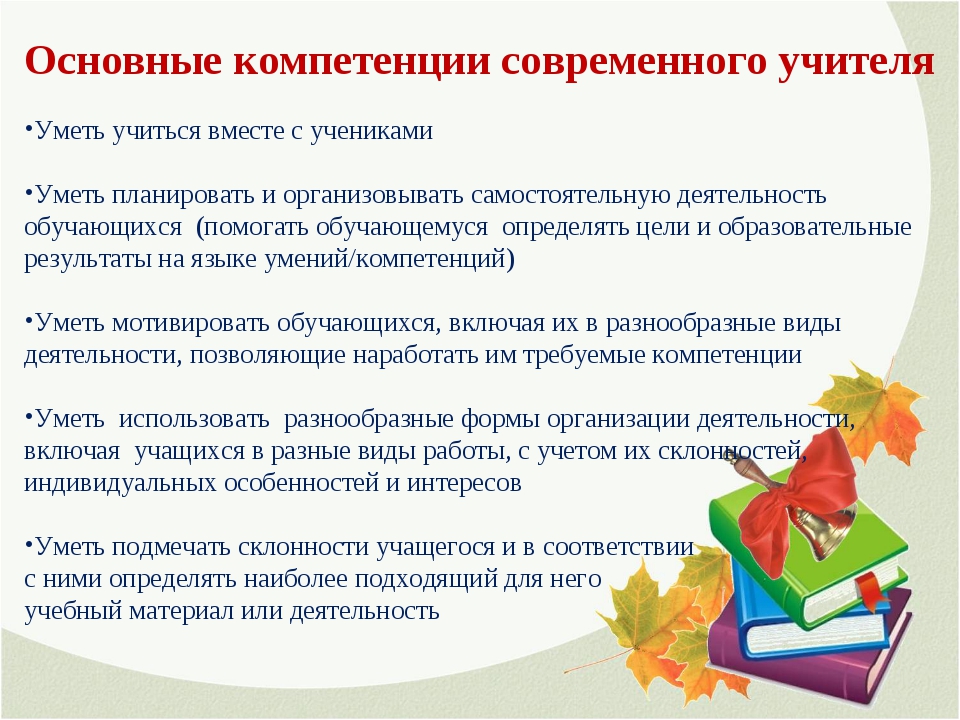 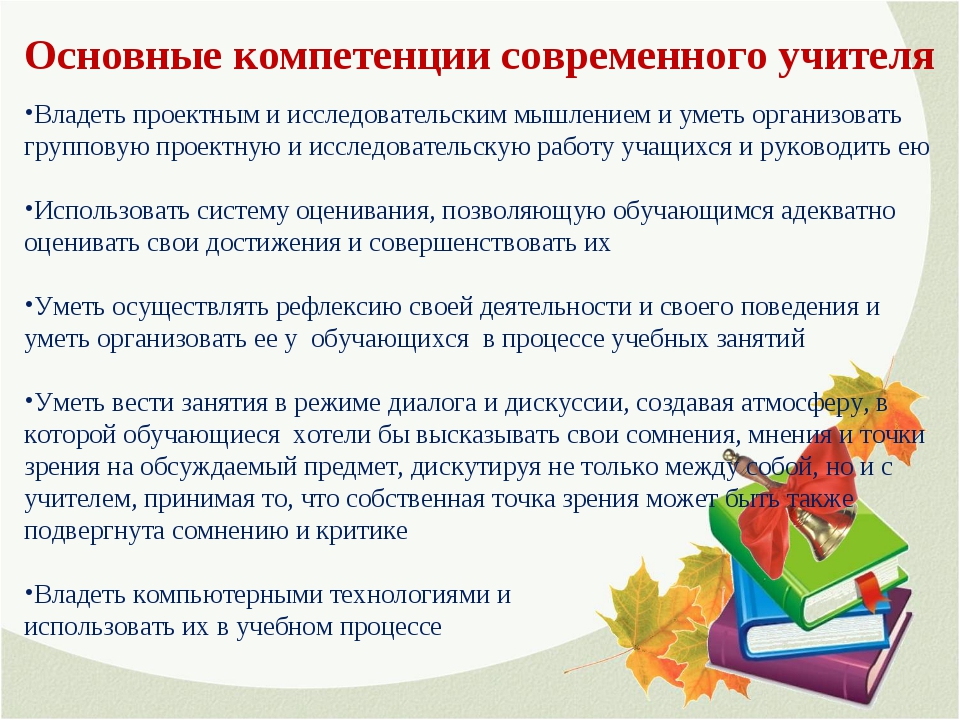 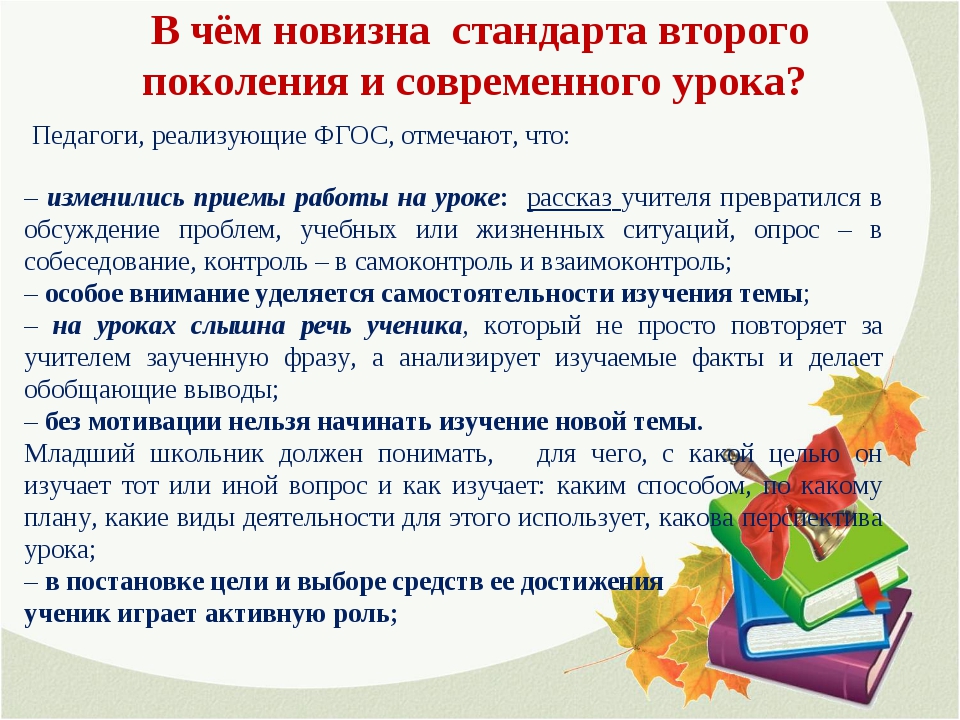 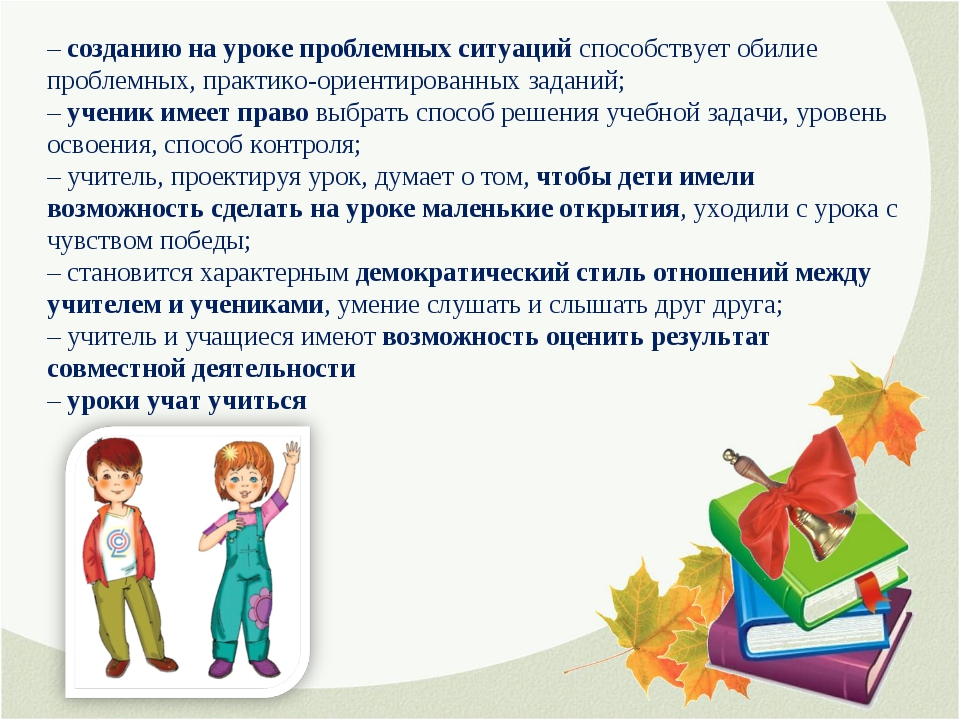 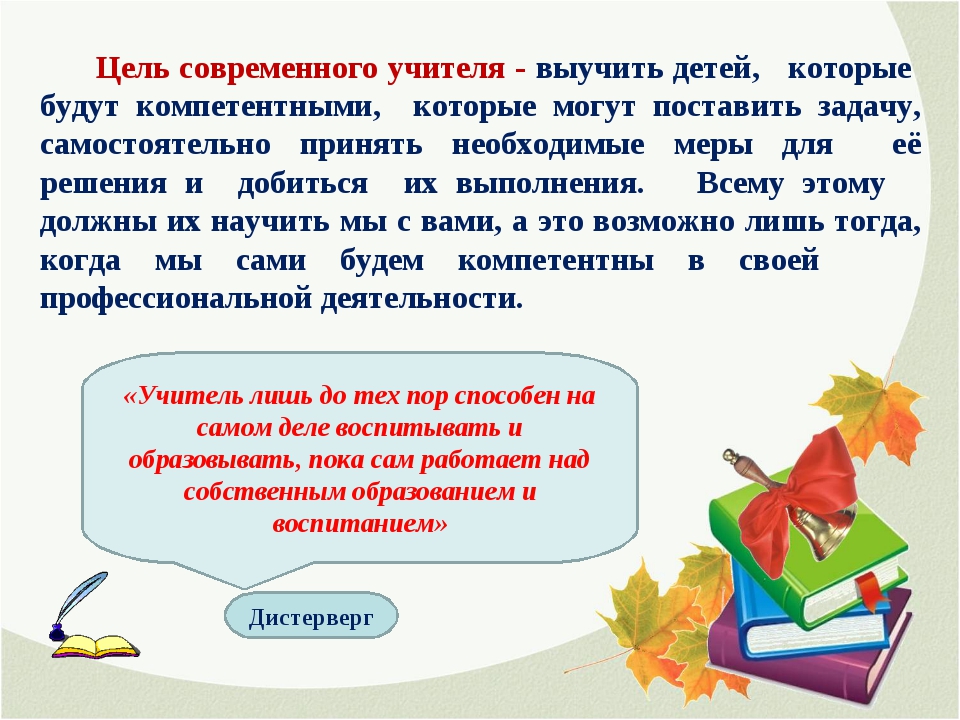 СПАСИБО ЗА ВНИМАНИЕ